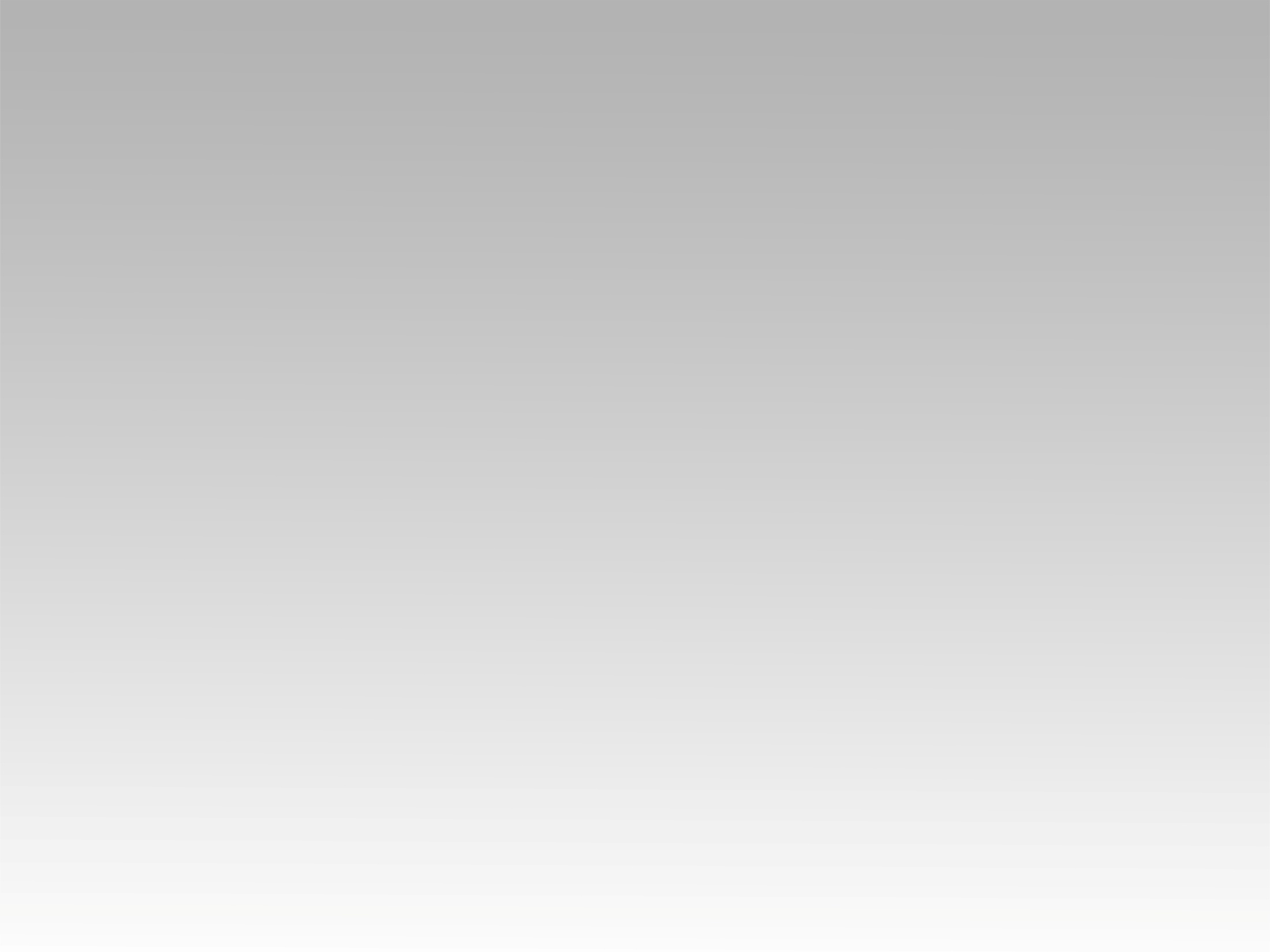 تـرنيــمة
منصور أنا بيك
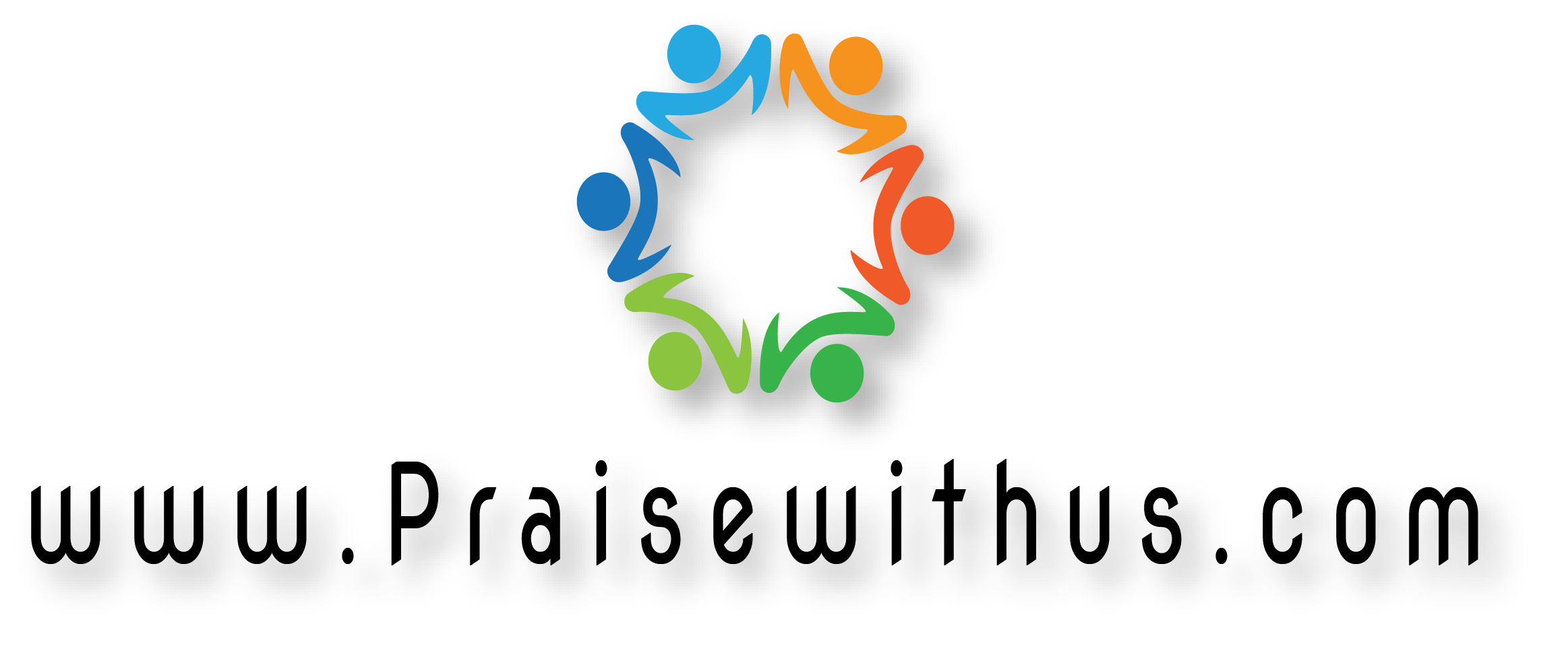 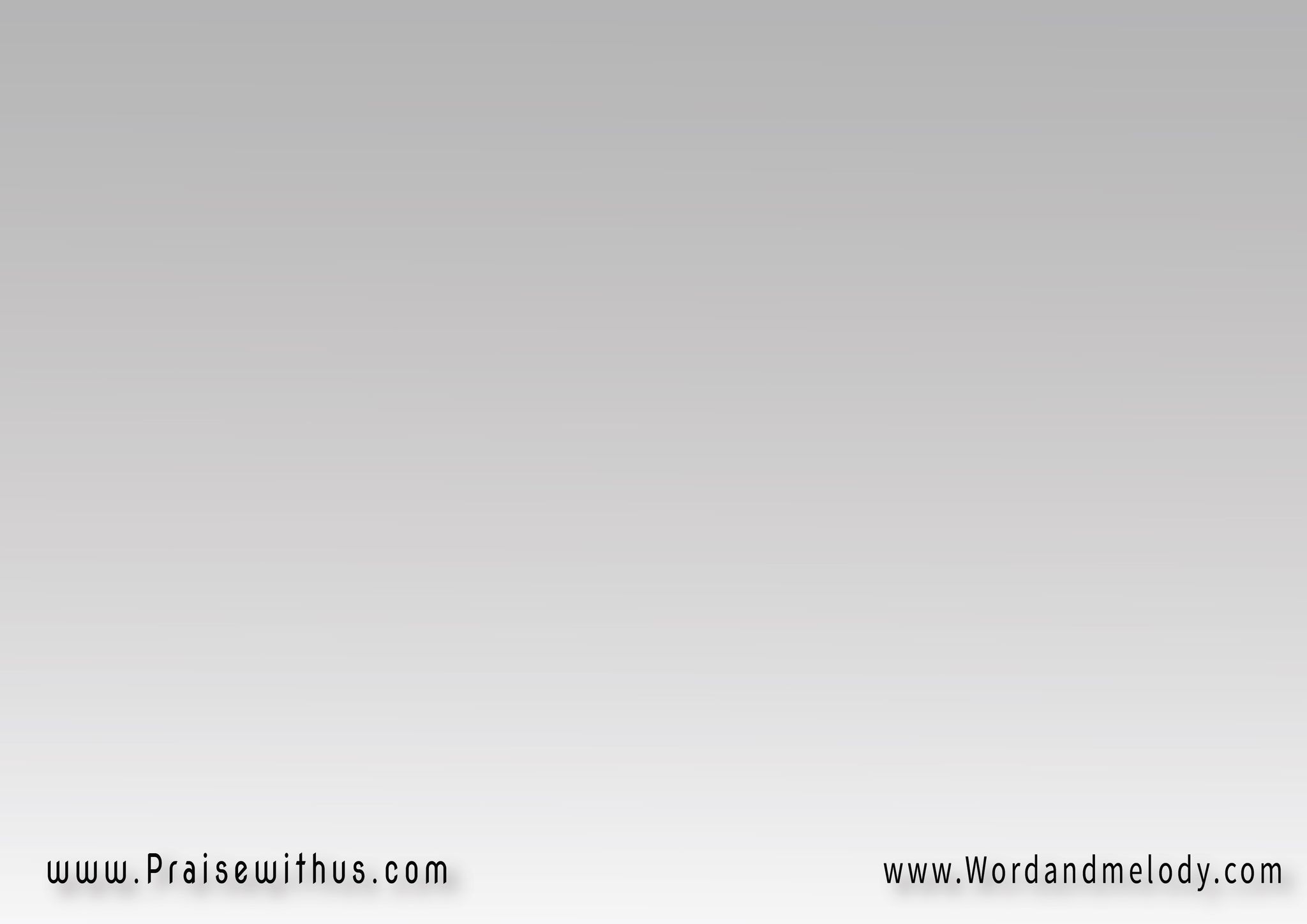 القرار : 
منصور أنا بيك وغالب 
والصعب بيك هعدي
ويقين من جوه قلبي 
كسبان بيك التحدي
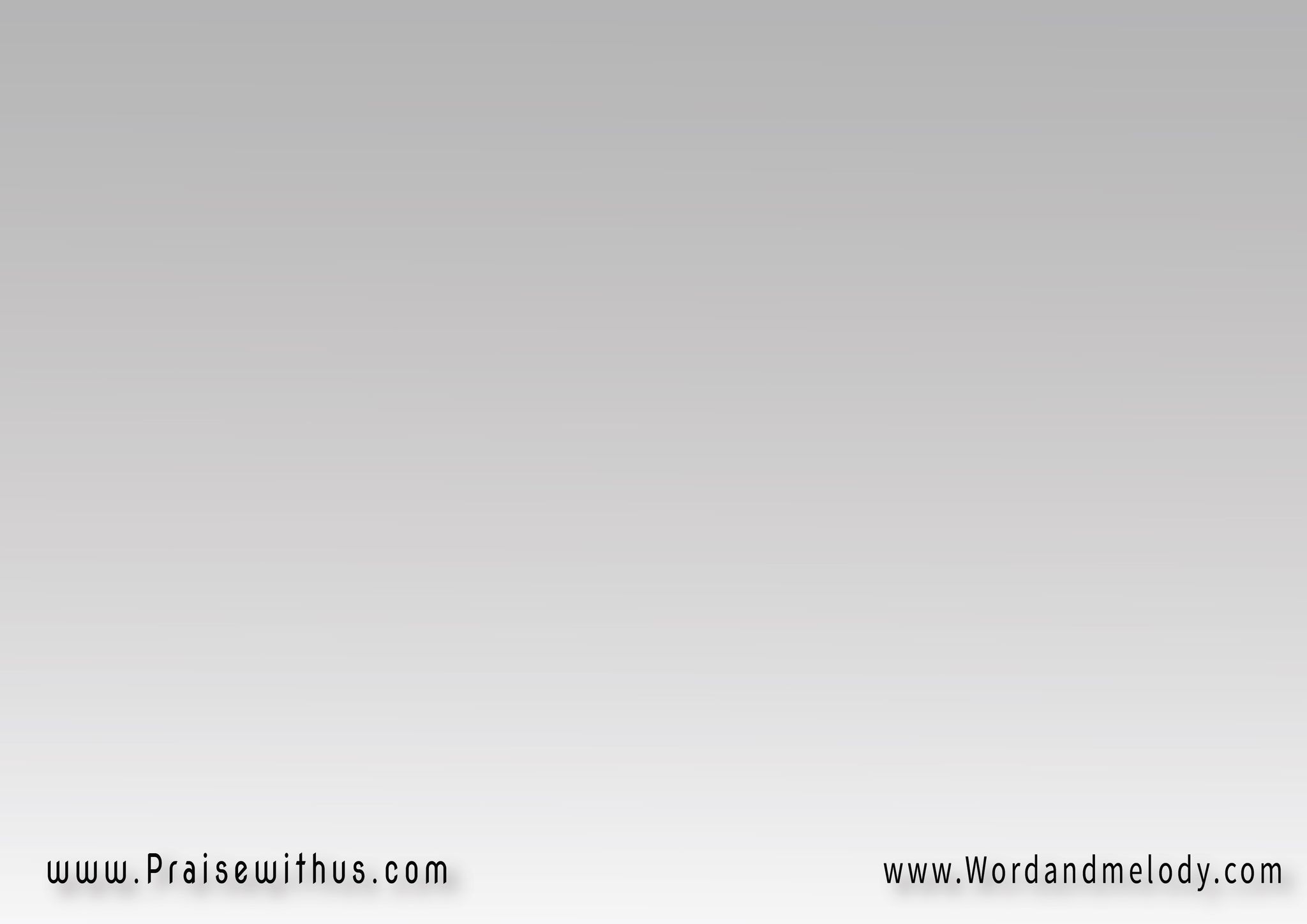 1- 
برية ومره جداً 
ومتاهة صعبة فعلاً 
وجفاف والأرض ناشفة
( لكن هاعبرها حتماً )2
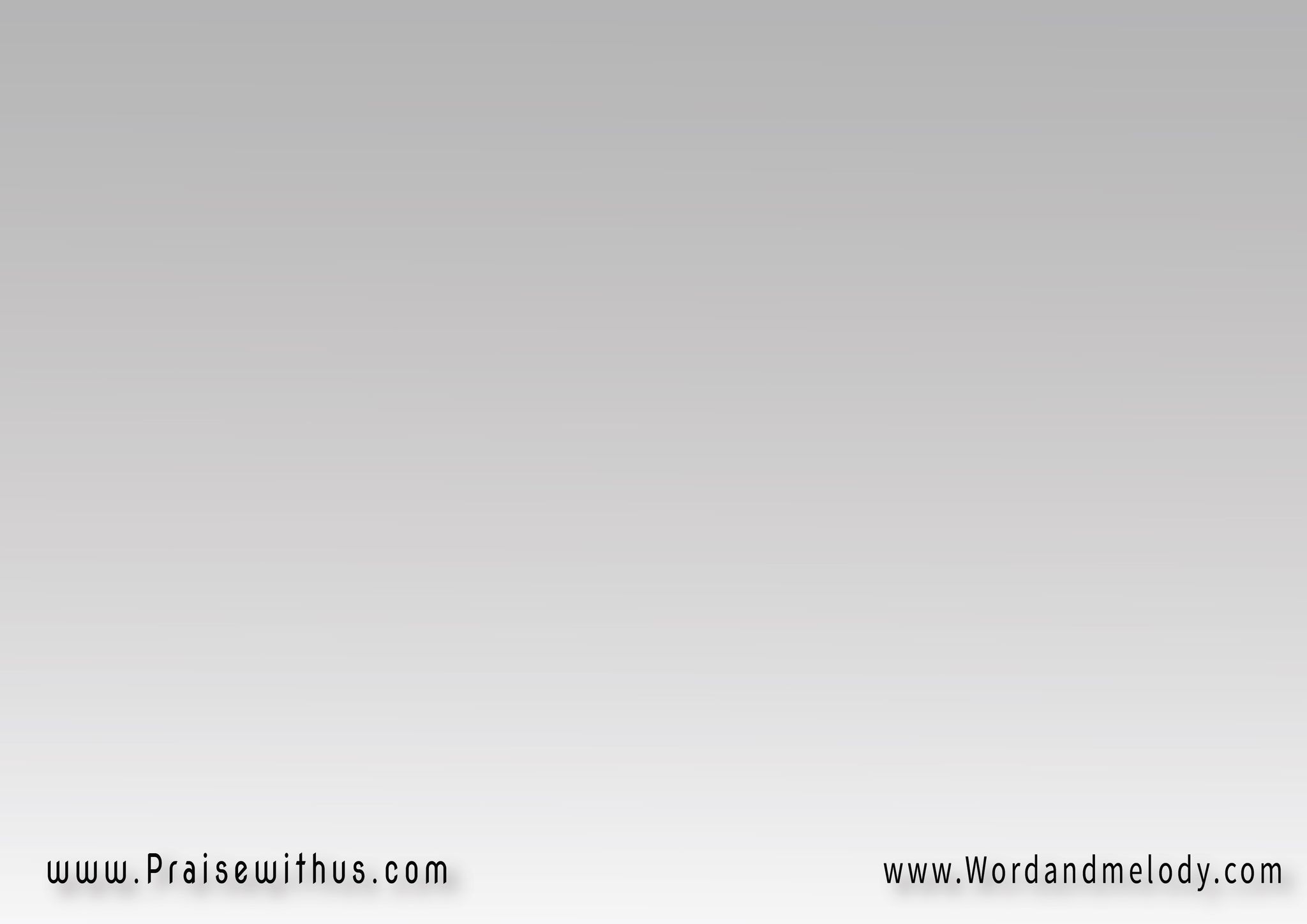 يمكن فيها الآم 
ومشاكل بتقابلني 
لكن هاقدر عليها
( أصل انت اللي ضامني )2
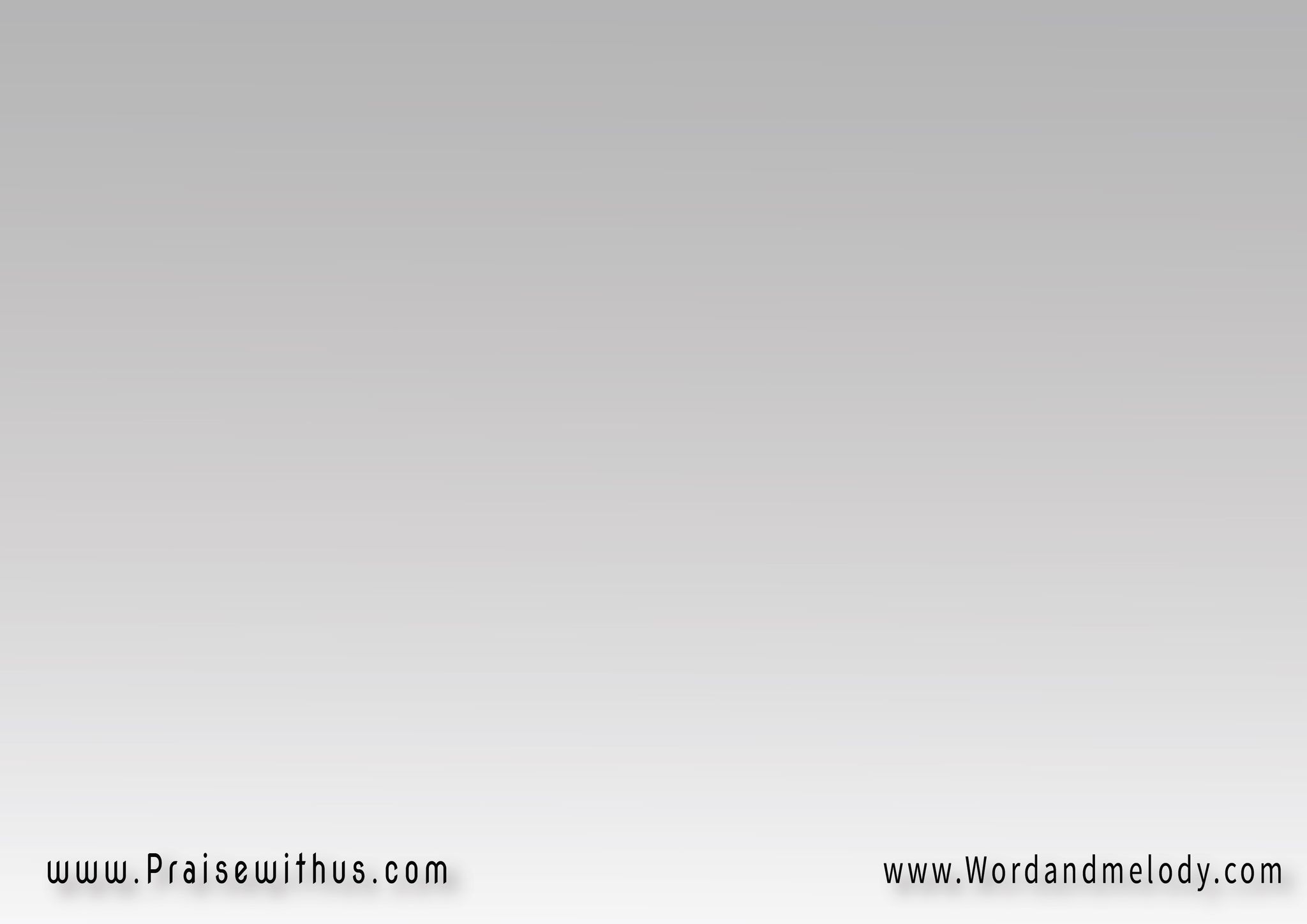 القرار : 
منصور أنا بيك وغالب 
والصعب بيك هعدي
ويقين من جوه قلبي 
كسبان بيك التحدي
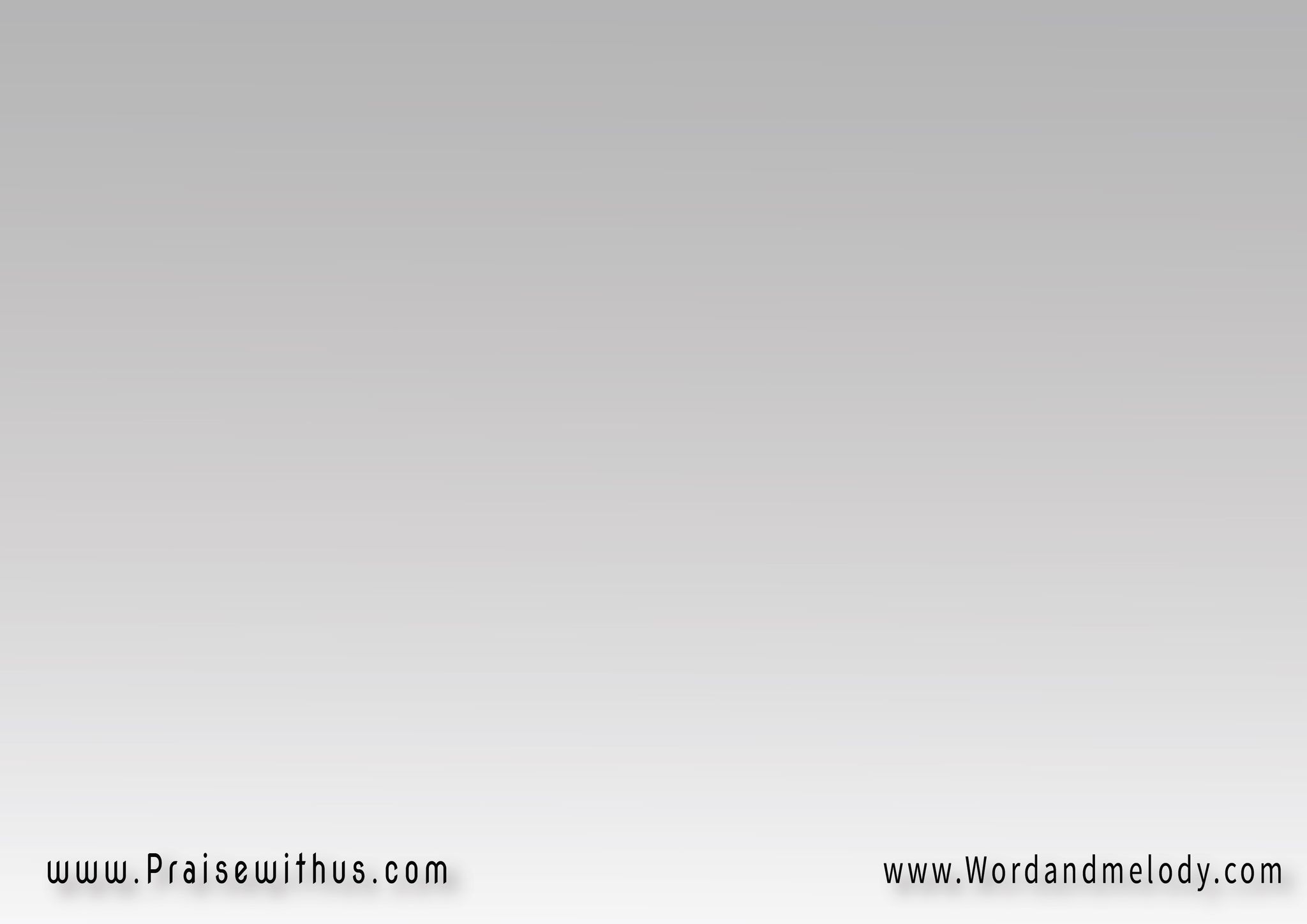 2- 
 العين تشوف شكوك 
وتقول أملى بعيد
بس في قلبي جسارة 
( وهنادي المواعيد)2
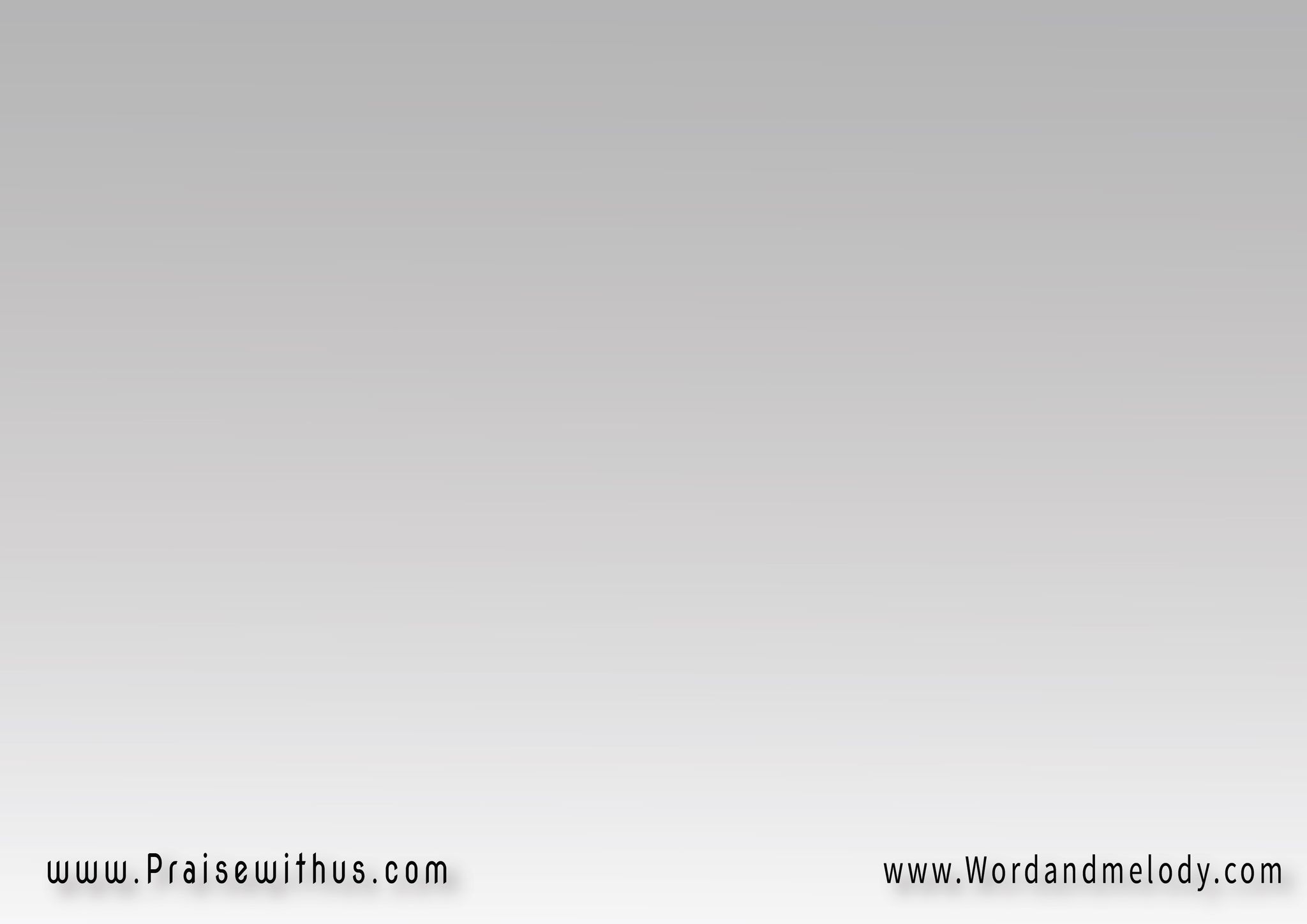 مع كل يوم يفوت 
بأكبر وافهم كتير
ويزيد في القلب شوق 
( يتحدى المستحيل )2
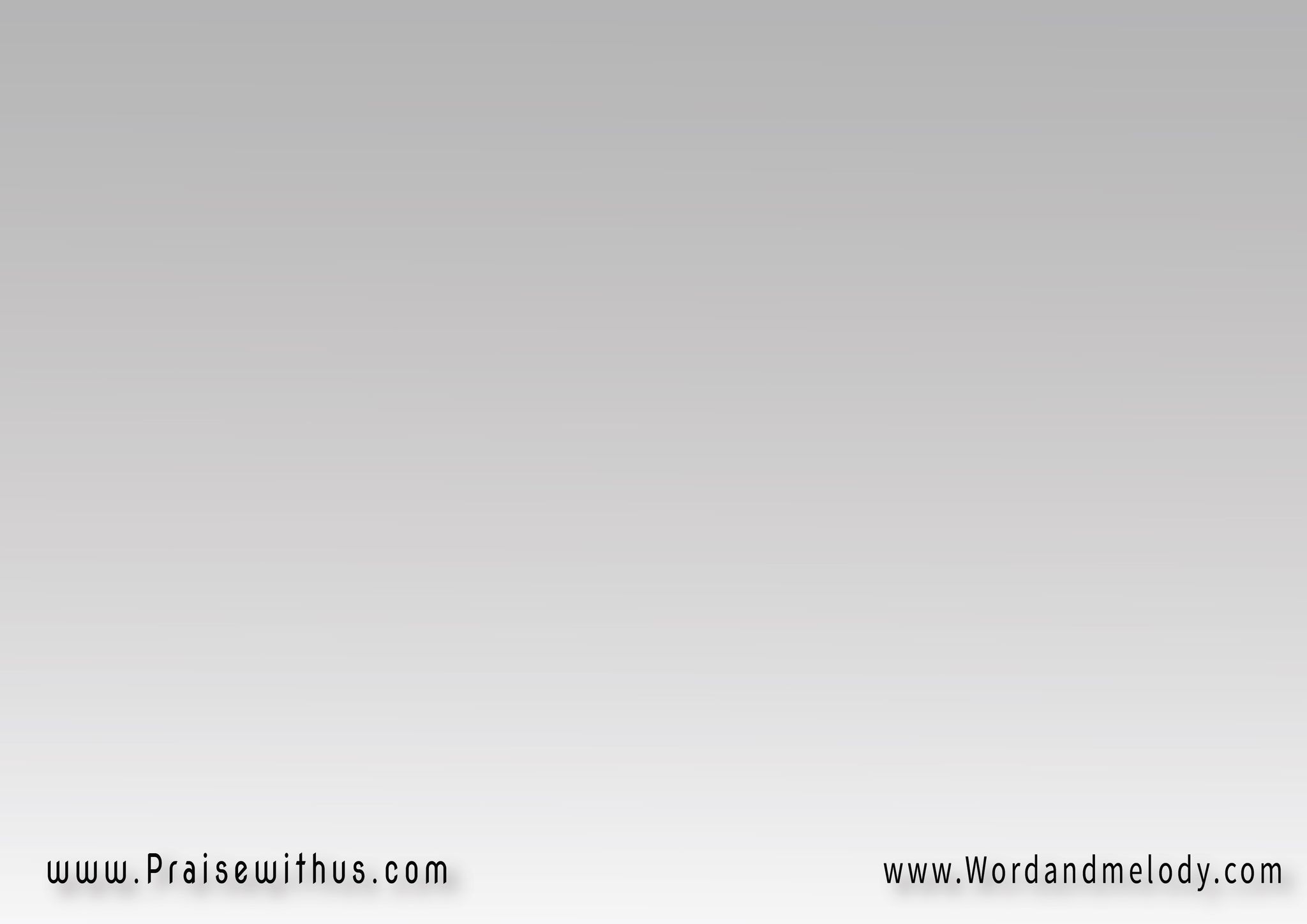 القرار : 
منصور أنا بيك وغالب 
والصعب بيك هعدي
ويقين من جوه قلبي 
كسبان بيك التحدي
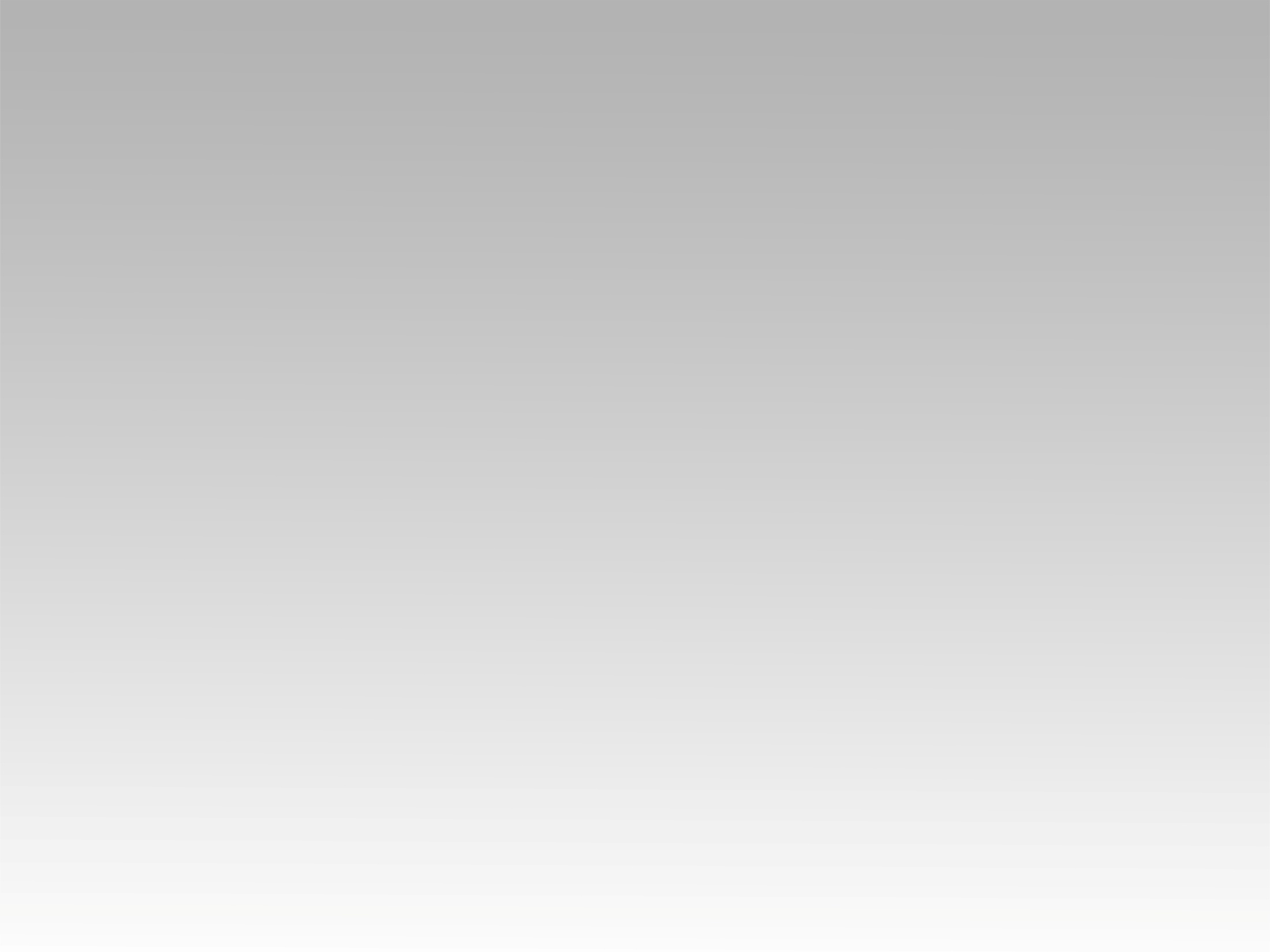 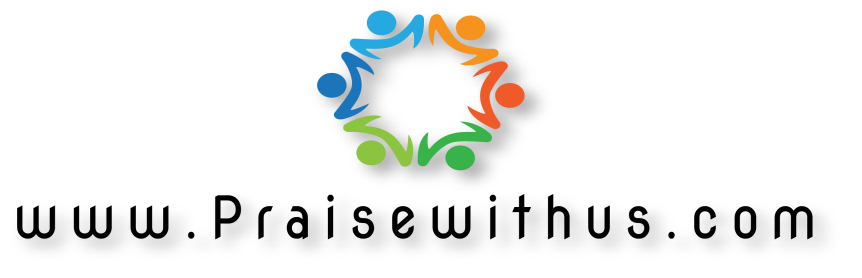